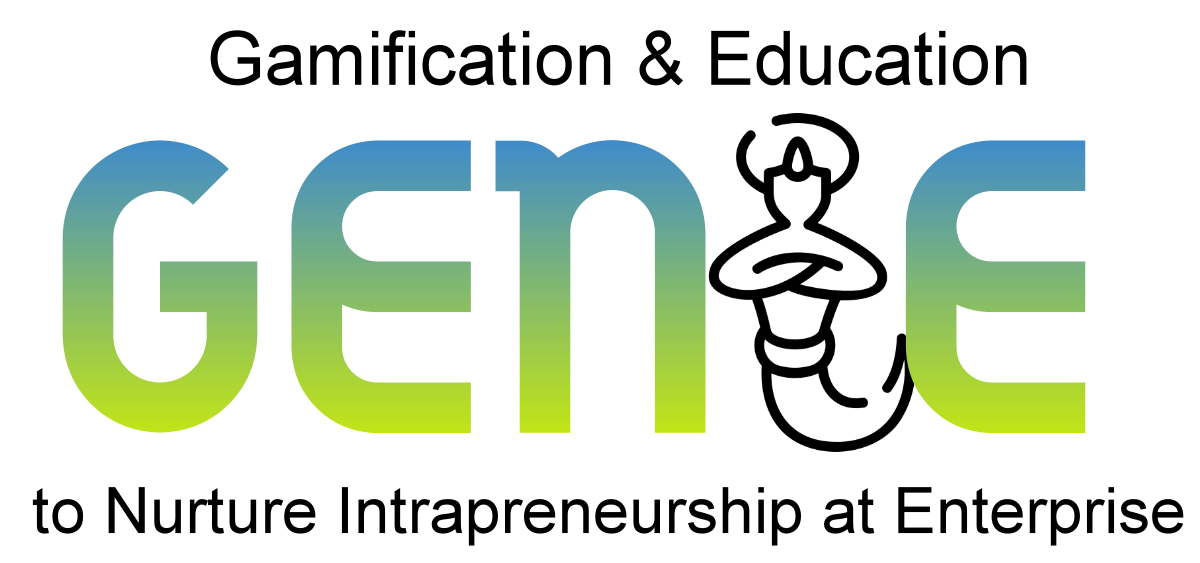 genieproject.eu
Uspostavljanje ravnoteže: 
Upravljanje resursima i vremenom unutar intrapoduzetničkih MMSP
Index
1
Organizacijski uvjeti koji utječu na poduzetništvo unutar organizacije
1.1 Podrška menadžmenta
1.2 Otvoreni komunikacijski kanali 
1.3 Diskrecija i autonomija posla
1.4 Nagrade i jačanje
1.5 Odgovarajuće vrijeme i opskrba resursima
2
Upravljanje intrapoduzetnicima
2.1 Upravljanje inovativnim zaposlenicima
2.2 Poduzetništvo unutar organizacije kao poseban sustav
2.3 Prelazak na sustav poduzetništva unutar organizacije
2.4 Mentor
2.5 Izazovi
2.6 Pravni lijekovi
3
Strategije za upravljanje poduzetništvom unutar organizacije
3.1 Ponašajte se kao mentor, a ne kao menadžer
3.2 Dajte timu svoje povjerenje, ali dogovorite jasne ciljeve 
3.3 Dogovorite jasne ciljeve, dajte timu svoje povjerenje
3.4 Neka sami rade greške
3.5 Pozovite intrapoduzetnike na odgovornost
Ciljevi
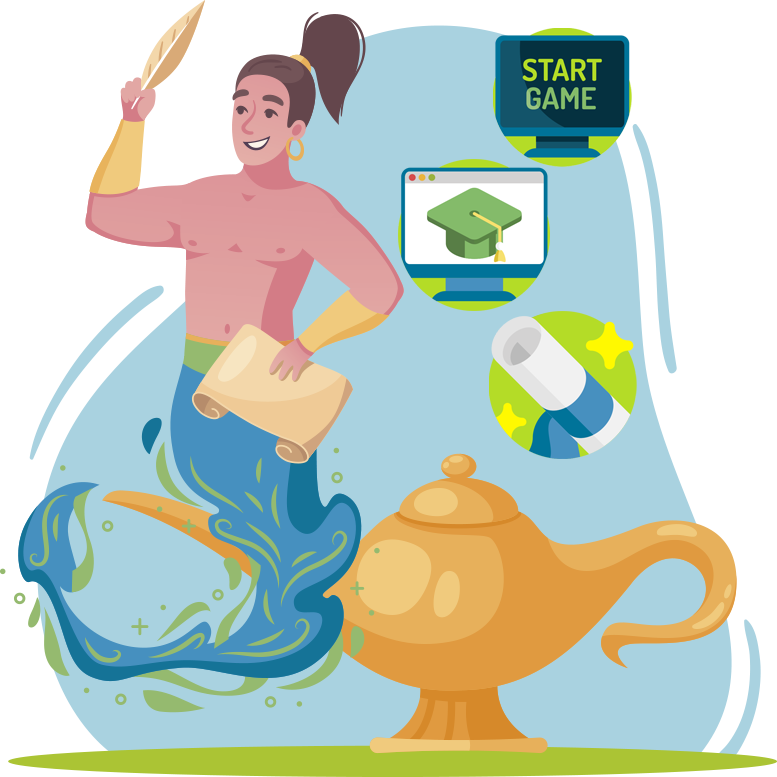 Na kraju ovog modula moći ćete:
Upravljati intrapoduzetnicima na pravi način
Znati o organizacijskim uvjetima koji utječu na intrapoduzetnike
Prepoznati izazove za promicanje poduzetništva unutar organizacije
Cjelina 1
Organizacijski uvjeti koji utječu na poduzetništvo unutar organizacije
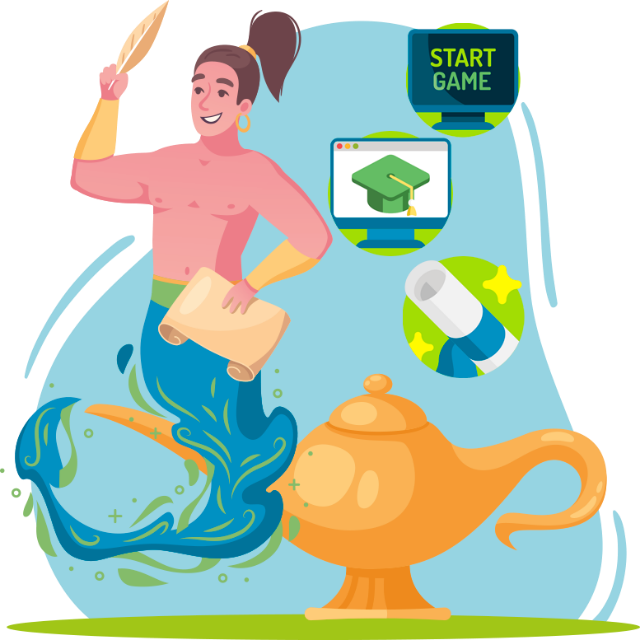 1.1 Podrška menadžmenta
1.2 Otvoreni komunikacijski kanali 
1.3 Diskrecija i autonomija posla
1.4 Nagrade i jačanje
1.5 Odgovarajuće vrijeme i opskrba resursima
1. Organizacijski uvjeti koji utječu na poduzetništvo unutar organizacije
1.1 Podrška menadžmenta
Organizacijski kontekst također utječe na uspjeh intrapoduzetnika. Vaša organizacija ima moć podržati ili spriječiti napore intrapoduzetnika.

Podrška menadžmenta bitna je za zaposlenike koji se žele uključiti u poduzetničke aktivnosti unutar organizacije tako što će: 
motivirati zaposlenike,
prepoznati da njihove aktivnosti uključuju preuzimanje određenog rizika,
uspostaviti norme unutar organizacije.

Fleksibilnost organizacije, protok informacija unutar organizacije i centralizacija donošenja odluka smatraju se aspektima organizacijske strukture.
Izvor br.: 3, 6, 7, 16, 17
1. Organizacijski uvjeti koji utječu na poduzetništvo unutar organizacije
1.2 Otvoreni komunikacijski kanali
Poduzetništvo unutar organizacije je u pozitivnoj korelaciji s otvorenim komunikacijskim kanalima i pružanjem procesa koji omogućuju procjenu, odabir i provedbu ideja.
Formalizacija je u pozitivnoj korelaciji i sa zadovoljstvom poslom i sa samoučinkovitošću.
Imajte na umu da neke norme i procesi također mogu spriječiti poduzetništvo unutar organizacije.
Izvor br.: 1, 2, 7
1. Organizacijski uvjeti koji utječu na poduzetništvo unutar organizacije
1.3 Diskrecija i autonomija posla
Više poduzetničkih aktivnosti unutar organizacije događa se kada se zaposlenicima pruži prilika za razvoj vlastitog posla, a proces donošenja odluka decentralizira.
Osim toga, autonomija podiže razinu samoučinkovitosti radnika, što je neophodno za intrapoduzetnike.
Izvor br.: 2
1. Organizacijski uvjeti koji utječu na poduzetništvo unutar organizacije
1.4 Nagrade i jačanje
Nagrade trebaju biti u skladu s ciljevima i temeljene na rezultatima. 
Nagrade čine zaposlenike željnijim sudjelovanja u kreativnim projektima.
Nagrade poboljšavaju predanost i također su pokazatelji zadovoljstva poslom.
Izvor  br.: 10, 15, 16
1. Organizacijski uvjeti koji utječu na poduzetništvo unutar organizacije
1.5 Odgovarajuće vrijeme i opskrba resursima
Opskrba odgovarajućim resursima ima prednost uz podršku menadžmenta, organizacijsku strukturu, autonomiju, nagrade i jačanja.
Ti resursi uključuju i vrijeme i novac.
ZAPAMTITE! Kvaliteta vremena važnija je od kvantitete vremena, osobito tijekom razdoblja istraživanja, kada nije uvijek jasno koje bi zadatke intrapoduzetnik trebao preuzeti.
Izvor br.: 12
Cjelina 2
Upravljanje intrapoduzetnicima
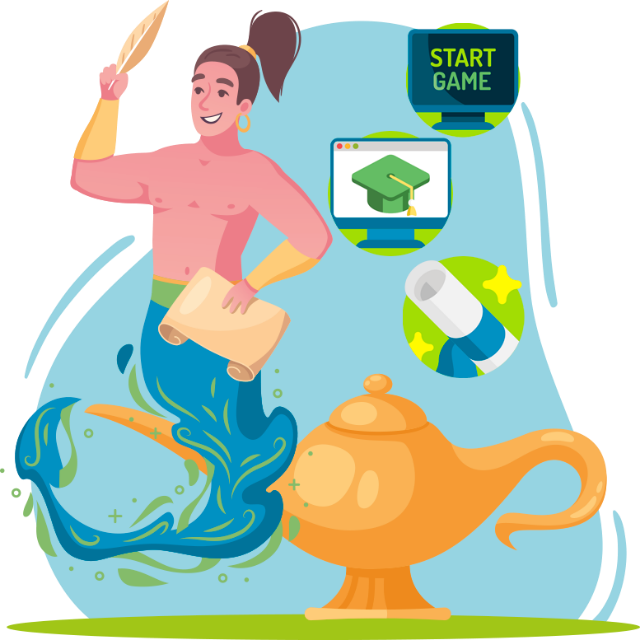 2.1 Upravljanje inovativnim zaposlenicima
2.2 Poduzetništvo unutar organizacije kao poseban sustav
2.3 Prelazak na sustav poduzetništva unutar organizacije
2.4 Mentor
2.5 Izazovi
2.6 Pravni lijekovi
2. Upravljanje intrapoduzetnicima
2.1 Upravljanje inovativnim zaposlenicima
Može biti izazovno upravljati kreativnim, inovativnim i poduzetnim pojedincima. To ima manje veze s time da ljude natjerate da marljivo rade ili postignu rokove, a više s time da iz njih izvučete maksimum i da ih održite motiviranima.

Koliko god vaš plan bio učinkovit, uvijek se može poboljšati. Za intrapoduzetnika učenje nikada ne prestaje - bilo da se radi o poboljšanju profesionalnih vještina, osobnom ili poslovnom razvoju, upravljanju vremenom ili kvaliteti života. Uvijek budite svjesni zadataka koji predugo traju ili zahtijevaju previše vaše pažnje i radite na tome da ih pojednostavite ili ih poboljšate za svog intrapoduzetnika.

U nastavku se analiziraju različiti elementi ove vrste upravljanja osobljem i istražuju strategije za izvlačenje maksimuma iz vaših zaposlenika.
Izvor br.: 5
2. Upravljanje intrapoduzetnicima
2.2 Poduzetništvo unutar organizacije kao poseban sustav
Poduzetništvo unutar organizacije potrebno je izgraditi kao poseban sustav koji bi se mogao kreirati i ponuditi onima koji žele prihvatiti nove izazove.

Ako se ne integrira u inovacijski plan, bit će brzo odbačen kao "samo još jedan eksperiment".

“Ovo ne bi privuklo pravu vrstu osobe jer izražava nedostatak predanosti, tako da novi intrapoduzetnici ostaju na tajnom zadatku ili su u potrazi za načinima da odu kako bi mogli slijediti svoje ciljeve i težnje."
Izvor br.: 4
2. Upravljanje intrapoduzetnicima
2.3 Prelazak na sustav poduzetništva unutar organizacije
Najvažniji čimbenici su snažna izvršna podrška, njegovanje poduzetničke kulture i prepoznavanje pravih ljudi za zapošljavanje.

Kvaliteta bilo koje ideje, 
misija povezana s tim idejama, 
zahtjevi za financiranje, 
ključne točke koje treba ispuniti, i 
transparentnost neuspjeha i svega što za sobom povlači. 

Svaki od njih pretvara se u ključni pokretač uspjeha intrapoduzetnika.
Izvor br.: 4
2. Upravljanje intrapoduzetnicima
2.4 Mentor
Ove kvalitete zahtijevaju brigu i ohrabrenje, a tu dolazi mentor:

Ova osoba (mentor) mora djelovati kao “zračna zaštita”, tj.
pomoći poduzetniku u prevladavanju izazova s kojima se suočava matična organizacija,
održavati visok stupanj povjerenja tijekom svih odluka i napretka.

Intrapoduzetnik na kraju postaje više ovisan o odnosima nego o provedbi procesa. I posao i odnosi zahtijevaju stalnu predanost.
Izvor br.: 4
2. Upravljanje intrapoduzetnicima
2.5 Izazovi
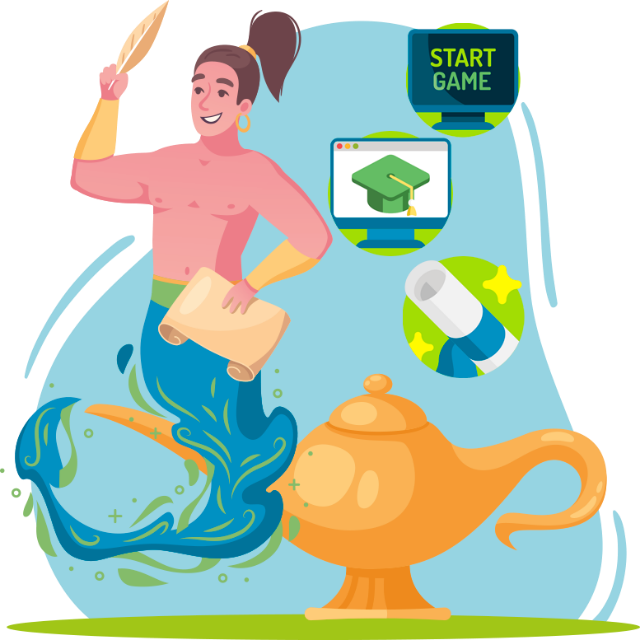 Izvor br.: 13, 14
2. Upravljanje intrapoduzetnicima
2.6 Pravni lijekovi
Cjelina 3
Strategije za upravljanje poduzetništvom unutar organizacije
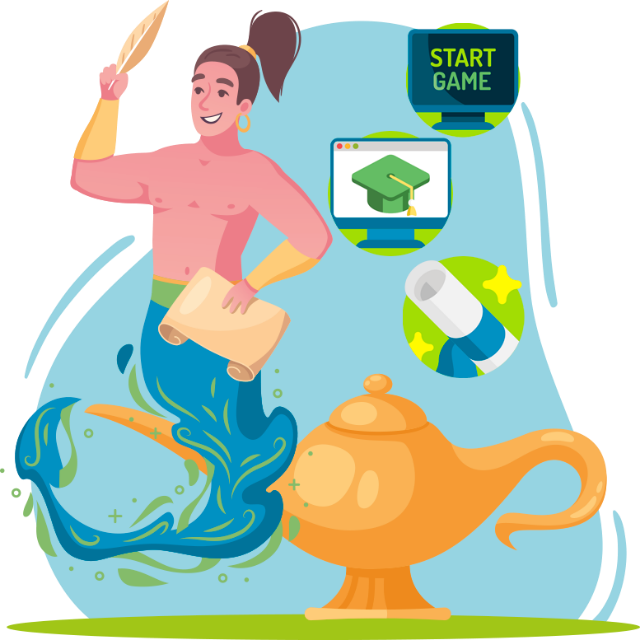 3.1 Ponašajte se kao mentor, a ne kao menadžer
3.2 Dajte timu svoje povjerenje, ali dogovorite jasne ciljeve 
3.3 Dogovorite jasne ciljeve, dajte timu svoje povjerenje
3.4 Neka sami rade greške
3.5 Pozovite intrapoduzetnike na odgovornost
3. Strategije za upravljanje poduzetništvom unutar organizacije
3.1 Ponašajte se kao mentor, a ne kao menadžer
Prvo i najvažnije, ne pokušavajte upravljati kreativnim pojedincima! Umjesto toga, pokušajte se više ponašati kao mentor. Zamislite svoju suradnju sa svojim inovatorima i intrapoduzetnicima kao timski napor, sličan onom suradnika na zajedničkom projektu.
Najbolji odnosi temelje se na otvorenosti i suradnji, kao i većina partnerstava.
Vaš će tim vjerovati da zapravo surađujete kako biste postigli zajednički cilj ako ih možete uvjeriti da budu potpuno iskreni i transparentni prema vama i međusobno.
Budite dostupni za pružanje smjernica i pomoći prema potrebi. Pomozite timu da se riješi prepreka i upravlja korporativnom politikom.
Iznad svega, mentorirajte ih kako bi sustavno izgradili svoje poduzetničke vještine.
Izvor br.: 5
3. Strategije za upravljanje poduzetništvom unutar organizacije
3.2 Dajte timu svoje povjerenje, ali dogovorite jasne ciljeve
Imajte na umu da više ne upravljate. Ne upućujete druge kako ili što da rade. Projekt nije pod vašom kontrolom. Kako biste spriječili da stvari izmaknu kontroli:

Postavite jasne ciljeve sa svojim intrapoduzetnicima, koje oni mogu podržati i s kojima se mogu složiti. Rad s intrapoduzetnicima vjerojatno će vas navesti da otkrijete da oni sebi obično postavljaju puno veće ciljeve nego što biste vi imali.

To znači da će vaš posao njihovog "šefa" vjerojatno zahtijevati da ih uvjerite da postave realističnije, ostvarive ciljeve od onih koje bi imali sami, a da pritom ne umanje svoje ambicije.
Izvor br.: 5
3. Strategije za upravljanje poduzetništvom unutar 
organizacije
3.3 Dogovorite jasne ciljeve, dajte timu svoje povjerenje
Što onda?
Kad dogovorite skup ciljeva, trebali biste uključiti:
dogovoreni proračun
cjelokupnu viziju projekta
neke specifične pokazatelje za mjerenje napretka, i
razdoblje pregleda – točka kada se oboje složite da ćete zajedno sjesti i pregledati napredak
zatim se povucite i pustite ih da završe svoj posao (osim ako ne zatraže vašu pomoć).
Morate pustiti tim da djeluje samostalno i griješi, iako se to možda ne čini prirodnim. Upamtite da će griješiti! Što nas uredno vodi do sljedeće točke...
Izvor br.: 5
3. Strategije za upravljanje poduzetništvom unutar 
organizacije
3.4 Neka sami rade greške
Samo prihvatite! Svaki intrapoduzetnički projekt neizbježno će doživjeti određeni neuspjeh. Vaša je uloga pomoći timu da se pripremi za neuspjeh.

Intrapoduzetnici moraju biti optimistični i sigurni u svoje teorije. Nemaju prirodnu sposobnost predviđanja problema, pa bi mogli izgubiti nadu kad se neizbježno dogodi.

Razgovarajte o tome što bi moglo poći po zlu kao savjetnik intrapoduzetnika. Razgovarajte o situaciji i mogućim reakcijama tima na neuspjeh. Potaknite profitabilni neuspjeh, to jest; neuspjeh iz kojeg grupa može učiti i primijeniti ga da poboljša svoj koncept.
Izvor br.: 5
3. Strategije za upravljanje poduzetništvom unutar 
organizacije
3.5 Pozovite intrapoduzetnike na odgovornost
Pazite da se pridržavate dogovorenog vremena pregleda ako želite svoje intrapoduzetnike ispravno pozvati na odgovornost.
Iskoristite takve preglede kako biste ojačali svoju poziciju pouzdanog savjetnika.
Pokušajte razmišljati kao ulagač. Ako i dalje vjerujete da inicijativa ima priliku i potencijal, odlučite o novim ciljevima i financiranju dok usmjeravate tim na pravi put.
Ako vjerujete da je projekt došao do kraja, vaš je posao da ga prekinete i pomognete svojim intrapoduzetnicima da prijeđu na njihov sljedeći pothvat.
Nikada nemojte kažnjavati svoje intrapoduzetnike ako projekt ne uspije. Većina intrapoduzetničkih napora zapravo ne uspijeva. Neuspjeh je izvrstan način za učenje i poboljšanje!
Izvor br.: 5
3. Strategije za upravljanje poduzetništvom unutar 
organizacije
3.5 Pozovite intrapoduzetnike na odgovornost
Neuspjeh je izvrstan način za učenje i poboljšanje!
Izvor br.: 5
3. Strategije za upravljanje poduzetništvom unutar 
organizacije
Za uspješan intrapoduzetnički tim:
Osigurati da tim ima različite razine kreativne, inovativne i dizajnerske slobode.
Osigurati da tim može izazvati i dovesti u pitanje trenutni model kako bi uspio.
Prepoznati granicu između biti hrabar i biti glup. 
Razumjeti granice rizika, ali moći zgrabiti istinsku priliku.
Identificirati strategije za održavanje intrapoduzetnika motiviranim, potaknutim i usredotočenim na nagradu, priliku i njihov doprinos ciljevima.
Biti informiran i učiniti rad vidljivim kako bi drugi mogli sudjelovati, ponuditi pomoć i pružiti podršku.
Izvor br.: 4
3. Strategije za upravljanje poduzetništvom unutar 
organizacije
Nastavak…
Stvorite metodologije i okvire koji se temelje na organizacijskoj vrijednosti i usklađenosti.
Shvatite da je ono na čemu radite komercijalno bitno i da će se odluke često temeljiti na pragmatičnim, a ne oportunističkim ili idealističkim čimbenicima. Rezultati će se pregledati, najvjerojatnije pod strožim svjetlima pozornosti nego za druge. Prihvatite to kao neophodnu komponentu posla.
Suzdržite se od ulaska u najvažnija pitanja, pa čak i postavljanja pitanja treba li to proći kroz tradicionalne procese.
Osigurati da je upravljanje fleksibilno i dinamično, osiguravajući da su pogreške prihvatljive sve dok se iz njih uči i drže unutar parametara profila rizika.
Izvor br.: 4
3. Mentor ne bi trebao…

Djelovati kao savjetnik.
Prisiliti intrapoduzetnike da završe svoje projekte.
Zaustaviti projekt ako nije produktivan.
Provjerite svoje znanje!
Molimo odgovorite na sljedeća pitanja:
1. Uspješan intrapoduzetnički tim…

Osigurava da se svi čuju.
Izaziva svoje članove na rast.
Preuzima pretjerane rizike.
4. Uspješan menadžment…

je dinamičan i fleksibilan.
osigurava povjerenje u cijeloj organizaciji.
stavlja veći naglasak na individualni uspjeh.
2. Odaberite netočan odgovor!

Kvantiteta resursa važnija je od pružene kvalitete.
Organizacija ima moć podržati ili spriječiti napore intrapoduzetnika.
Određene norme poduzeća mogu spriječiti poduzetništvo unutar organizacije.
5. Opskrba vremenom i resursima…

mora biti dosljedna.
mora biti pravilno raspoređena.
nije pokazatelj potpore menadžmenta.
3. Mentor ne bi trebao…

Djelovati kao savjetnik.
Prisiliti intrapoduzetnike da završe svoje projekte.
Zaustaviti projekt ako nije produktivan.
Provjerite svoje znanje!
Rješenja:
1. Uspješan intrapoduzetnički tim…

Osigurava da se svi čuju.
Izaziva svoje članove na rast.
Preuzima pretjerane rizike.
4. Uspješan menadžment…

je dinamičan i fleksibilan.
osigurava povjerenje u cijeloj organizaciji.
stavlja veći naglasak na individualni uspjeh.
2. Odaberite netočan odgovor!

Kvantiteta resursa važnija je od pružene kvalitete.
Organizacija ima moć podržati ili spriječiti napore intrapoduzetnika.
Određene norme poduzeća mogu spriječiti poduzetništvo unutar organizacije.
5. Opskrba vremenom i resursima…

mora biti dosljedna.
mora biti pravilno raspoređena.
nije pokazatelj potpore menadžmenta.
Sažetak
Dobro urađeno! Sada znate više o:
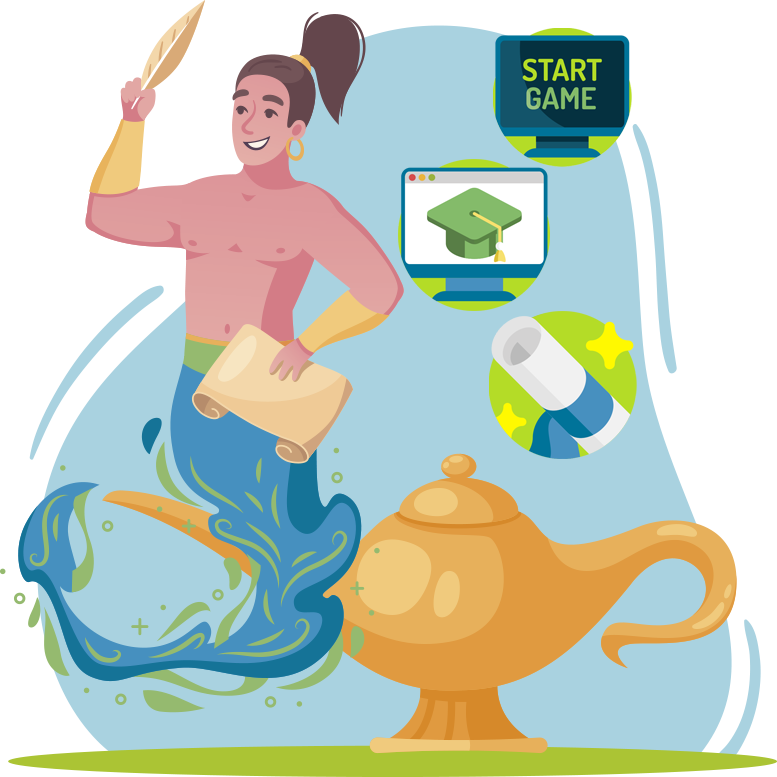 Organizacijskim uvjetima koji utječu na poduzetništvo unutar organizacije
Strategijama za upravljanje intrapoduzetnicima
Mentoriranju intrapoduzetnika na pravi način
Izazovima i pravnim lijekovima za promicanje poduzetništva unutar organizacije
Literatura (1)
Castro giovanni, G. J., Urbano, D., & Loras, J. (2011). Linking corporate entrepreneurship and human resource management in SMEs. International Journal of Manpower, 32(1), 34–47. 
Duygulu, E., & Kurgun, O. A. (2009). The effect of managerial entrepreneurship behavior on employee satisfaction: hospitality managers' dilemma. African Journal of Business Management, 3(11), 715–726.
Garcia-Morales, V. J., Bolivar-Ramos, M. T., & Martin-Rojas, R. (2014). Technological variables and absorptive capacity's influence on performance through corporate entrepreneurship. Journal of Business Research, 67(7), 1468–1477.
Hobcraft, P. (2016). Exploring the intrapreneurial way in large organizations. The HYPE Innovation Blog. Retrieved November 11, 2022, from https://blog.hypeinnovation.com/exploring-the-intrapreneurial-way-in-large-organizations
Literatura (2)
Intrapreneur Nation (Ed.). (2021). The beginner's guide to managing innovators and Intrapreneurs. Intrapreneur Nation. Retrieved November 11, 2022, from https://intrapreneurnation.com/skills/how-to-manage-innovators-intrapreneurs/
Kelley, D. J., Peters, L., & O’Connor, G. C. (2009). Intra-organizational networking for innovation-based corporate entrepreneurship. Journal of Business Venturing, 24(3), 221–235.
Kuratko, D. F., & Montagno, R. V. (1989). The intrapreneurial spirit. Training and Development Journal, 43(10), 83–85.
Kühn, C., Eymann, T., Urbach, N., & Schweizer, A. (2016). From professionals to entrepreneurs: Human Resources practices as an enabler for fostering corporate entrepreneurship in professional service firms. German Journal of Human Resource Management / Zeitschrift Für Personalforschung, 30(2), 125–154. https://www.jstor.org/stable/26905333
Literatura (3)
Marvel, M. R., Griffin, A., Hebda, J., & Vojak, B. (2007). Examining the technical corporate entrepreneurs' motivation: voices from the field. Entrepreneurship Theory and Practice, 31(5), 753–768.
Monsen, E., Patzelt, H., & Saxton, T. (2010). Beyond simple utility: incentive design and trade-offs for corporate employee-entrepreneurs. Entrepreneurship Theory and Practice, 34(1), 105–130.
Neessen, P. C. M., Caniëls, M. C. J., Vos, B., & de Jong, J. P. (2018, November 29). The intrapreneurial employee: Toward an integrated model of intrapreneurship and research agenda - international entrepreneurship and management journal. SpringerLink. Retrieved November 11, 2022, from https://link.springer.com/article/10.1007/s11365-018-0552-1
Puech, L., & Durand, T. (2017). Classification of time spent in the intrapreneurial process. Creativity and Innovation Management, 26(2), 142–151.
Saleh SD and Wang CK (1993) The management of innovation: Strategy, structure, and organizational climate. IEEE Transactions on Engineering Management 40(1): 14–21.
Literatura (4)
Taminiau Y, Smit W and de Lange A (2009) Innovation in management consulting firms through informal knowledge sharing. Journal of Knowledge Management 13(1): 42–55.
Urban, B., & Nikolov, K. (2013). Sustainable corporate entrepreneurship initiatives: a risk and reward analysis. Technological and Economic Development of Economy, 19, S383–S408.
Van Wyk, R., & Adonisi, M. (2012). Antecedents of corporate entrepreneurship. South African Journal of Business Management, 43(3), 65–78.
Zur, A., & Walega, A. (2015). Routines do matter: role of internal communication in firm-level entrepreneurship. Baltic Journal of Management, 10(1), 119–139.
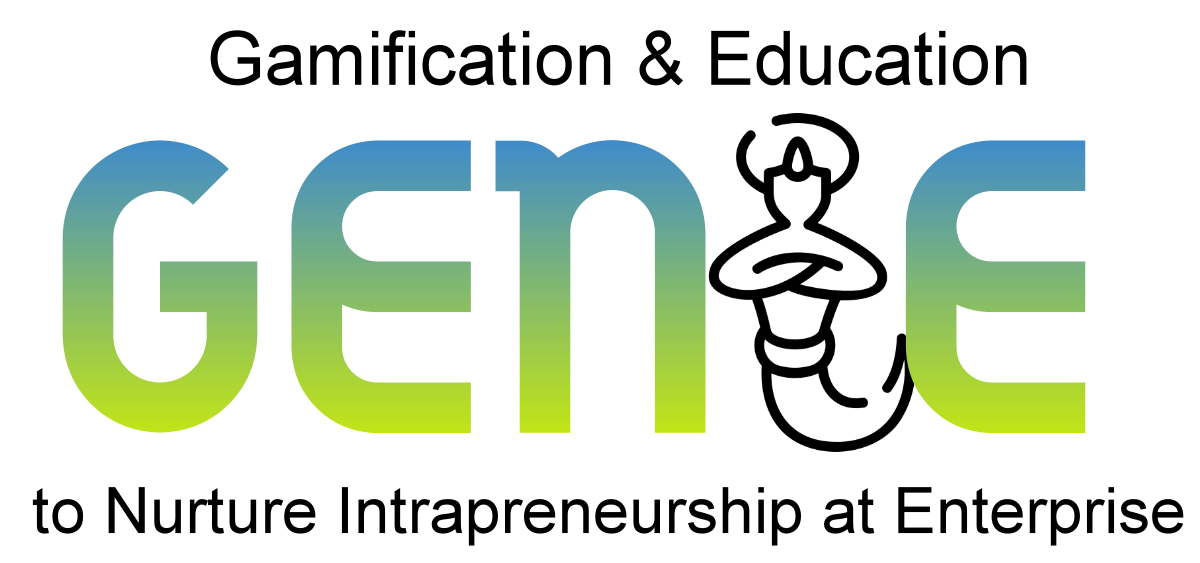 genieproject.eu
Hvala!